Creating Slicers
Two Alternatives
Method 1 – this is more common
The image to the left is a typical slicer that is generally created because it is the first offered when you start.
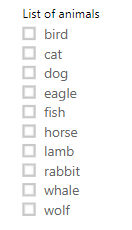 Method 2 – this one is not as obvious
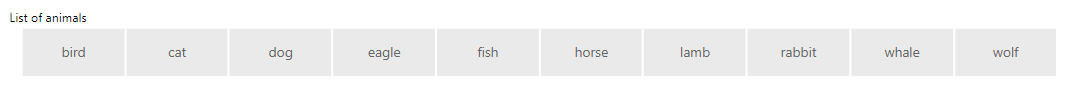 The image above looks interesting and may add a spark to your visuals - if you have room. It probably works better when you have a few options such as active/development/sold.
Outline to create 2nd kind of filter
Add your slicer visual to your “canvas”.
Drag your field into the visualization pane.
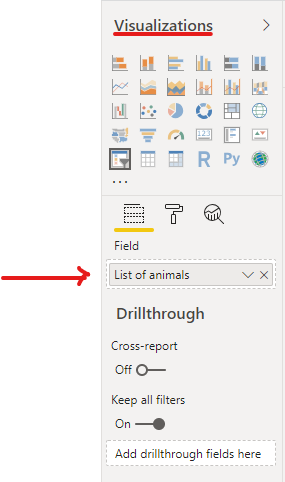 Now in the upper right hand corner of your visual, click on the down arrow and then pick “List”
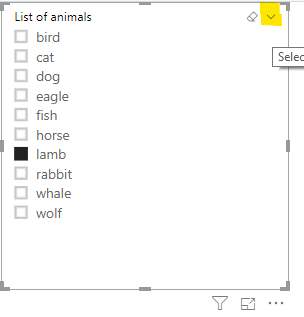 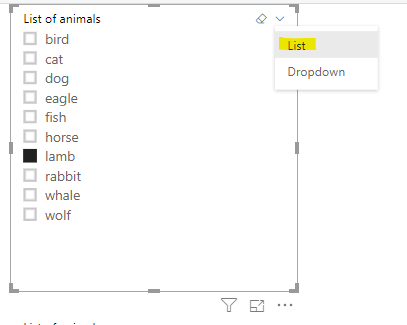 Then go into the Format section of the visualization pane. The Format section is the roller paint brush.
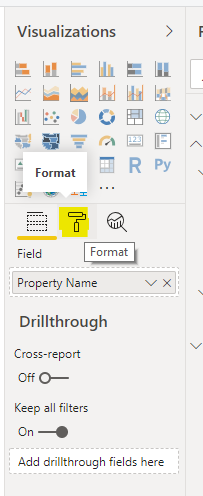 In the General section, select Horizontal found under Orientation.
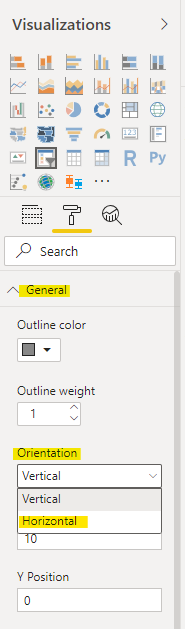 And now you should have the Horizontal slicer.
This ends the Powerpoint on Slicers